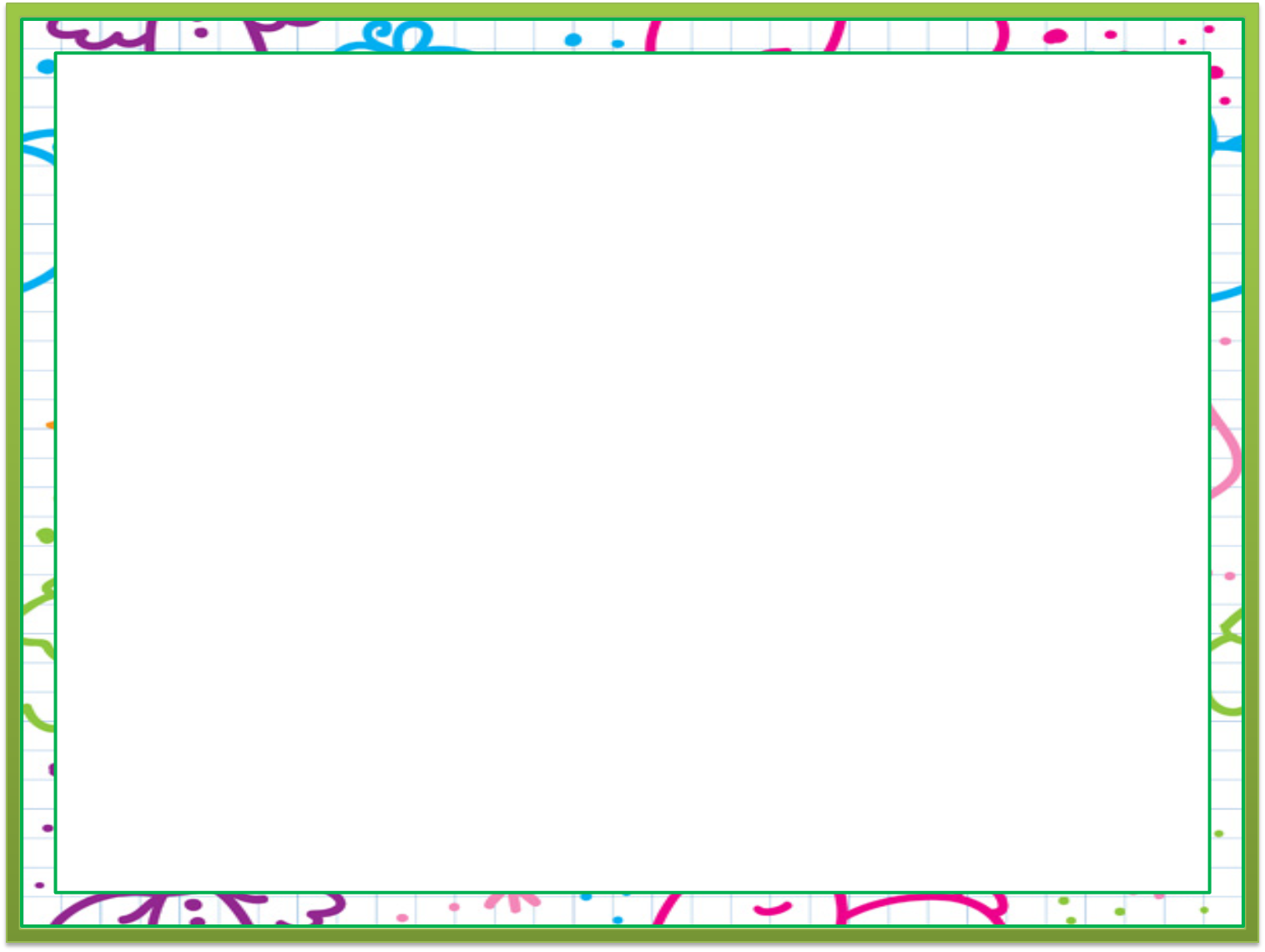 Игры для развития речи
Подготовила: учитель-логопед Ходырева Наталья Александровна
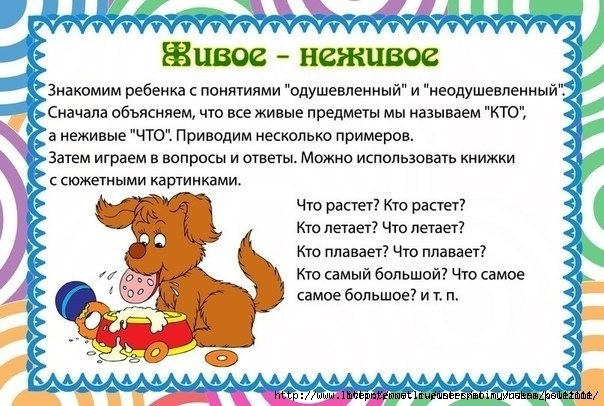 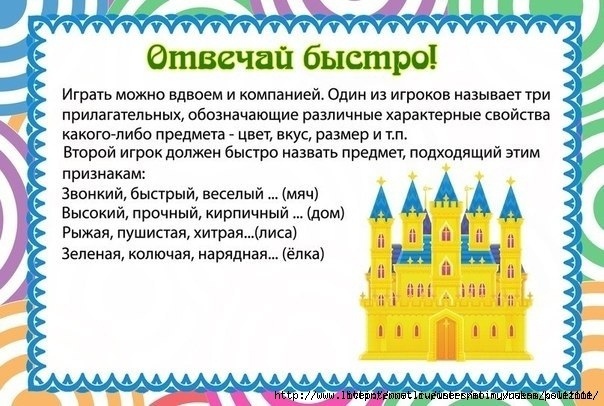 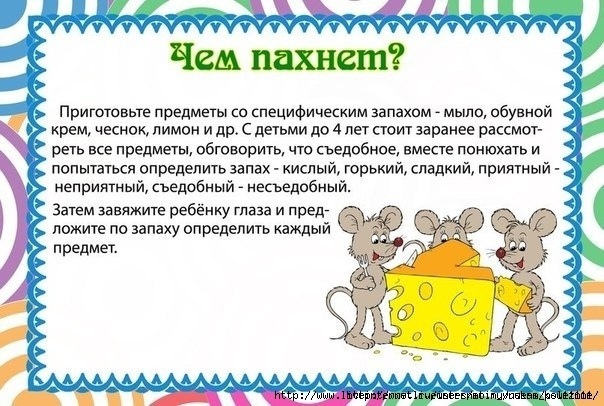 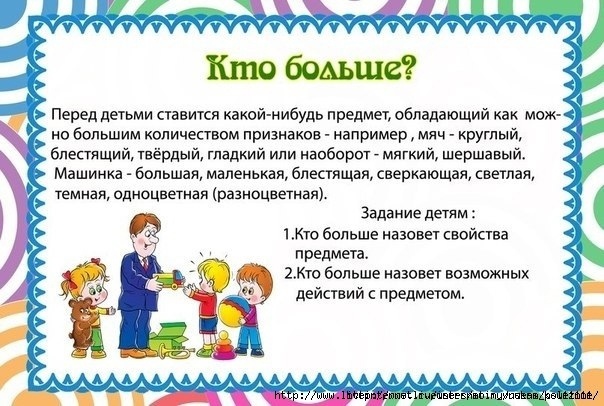 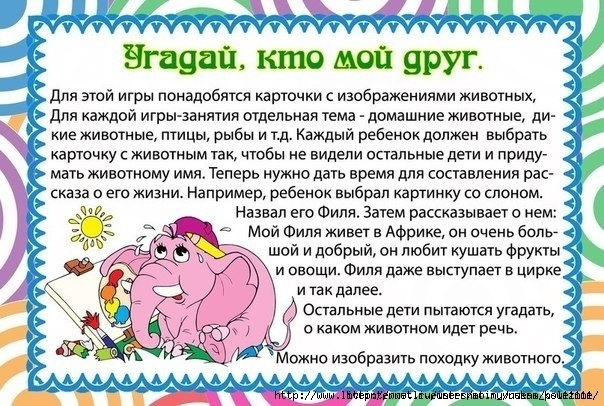 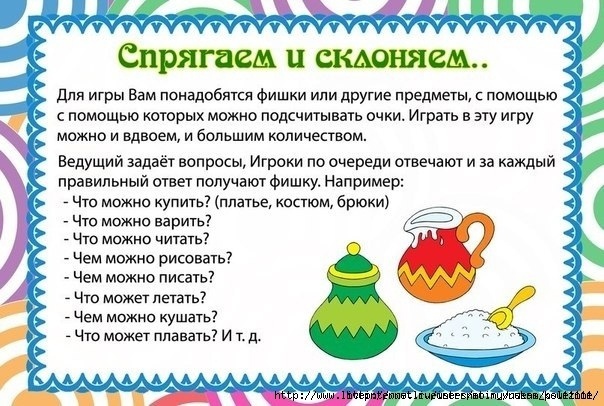 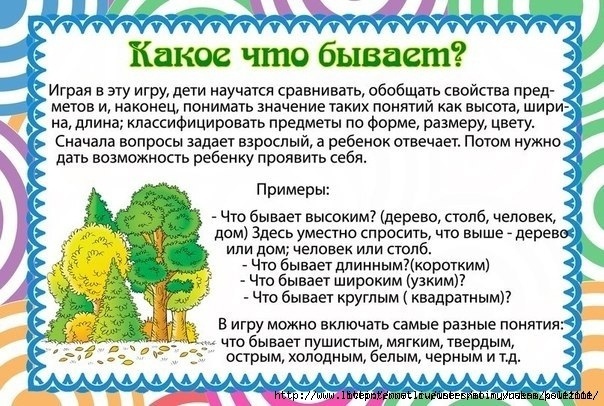 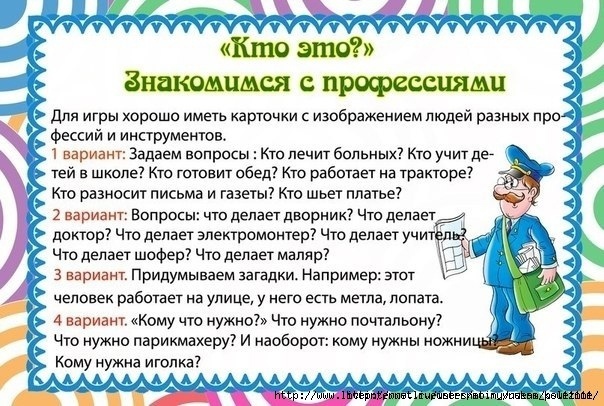 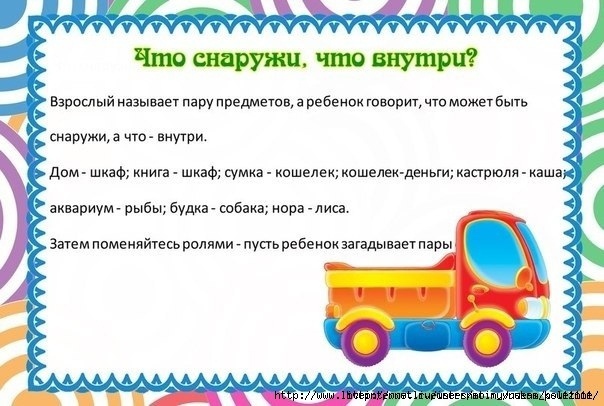